Corrientes y vaporEfectos del cambio climático en el ciclo del agua
Southwest Regional 
Climate Hub
Desarrollado por el 
Instituto Asombro para la educación científica (www.asombro.org)
Efectos del cambio climático
Calentamiento global: aire y agua más calientes
¿Qué efectos esperarías?
Piensa en el ciclo del agua, el experimento de la evaporación
[Speaker Notes: La Tierra se está calentando cada vez más debido al efecto invernadero aumentado.  El aumento de gases de invernadero en la atmósfera ha dado como resultado el calentamiento global, que incluye temperaturas superficiales globales más elevadas y también temperaturas más elevadas del aire y del agua.  (Repasa el efecto invernadero y el calentamiento global, de ser necesario). 

Recurre a tu comprensión del ciclo del agua para predecir los efectos de temperaturas más cálidas del aire y del agua sobre los procesos del ciclo del agua. Anota tus predicciones en el folleto.  Usa el diagrama del Ciclo del agua (opcional, si tienes una copia) y el extracto en la parte superior del folleto.]
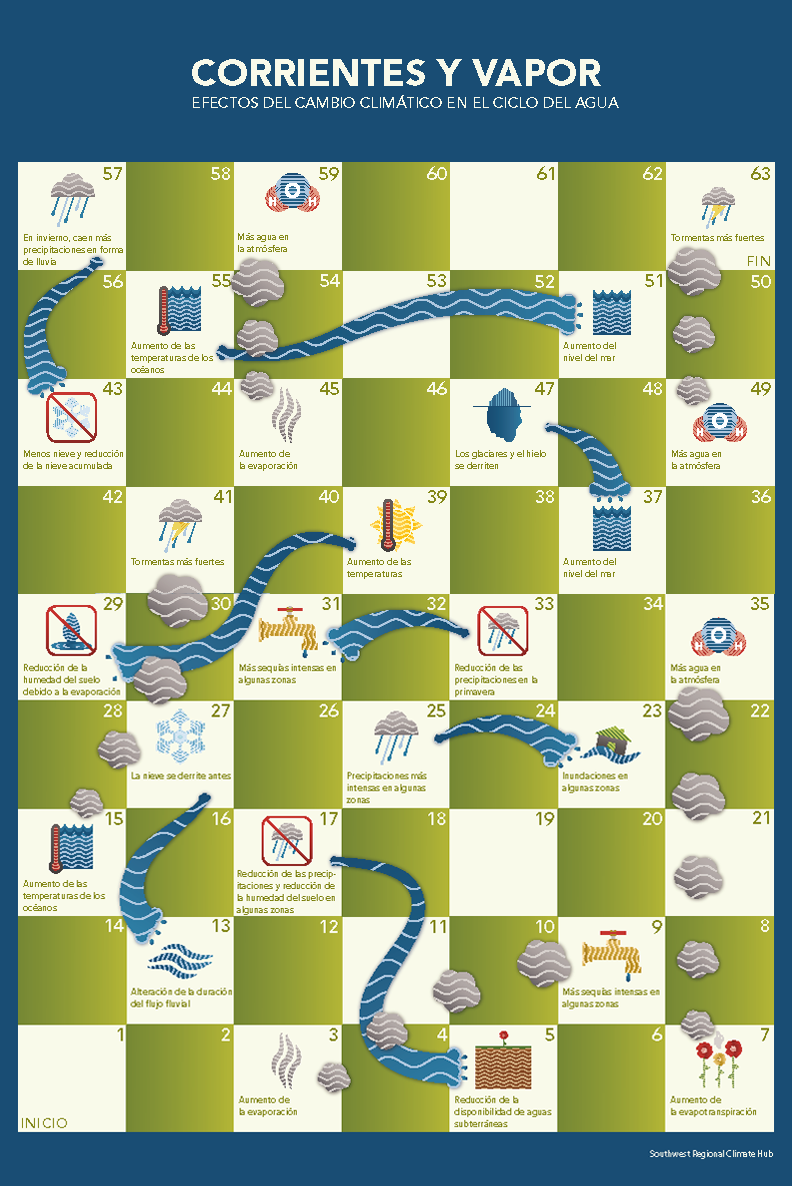 [Speaker Notes: Este es el tablero del juego Corrientes y vapor.  El juego se juega como "Serpientes y escaleras".]
Reglas del juego
Lanza el dado para determinar quién empieza el juego.
El jugador que saca el número más alto juega primero.
Los jugadores siguen su turno de izquierda a derecha.
Todos los jugadores comienzan con su ficha en el espacio de inicio.
Lanza el dado y mueve la ficha el número de espacios indicado.
Cuando un jugador cae en una casilla en la parte SUPERIOR de una corriente, el jugador desciende en una balsa por la corriente moviendo su ficha hacia abajo, hasta llegar a la parte inferior de la corriente.
Cuando un jugador cae en una casilla en la parte INFERIOR de una columna de vapor, el jugador asciende por la columna de vapor moviendo su ficha hacia arriba, hasta llegar a la parte superior de la columna de vapor.
Las casillas sin figuras son casillas normales que no requieren ninguna acción.
Dos o más jugadores pueden detenerse en la misma casilla a la vez.
El primer jugador en cruzar la casilla de fin gana el juego; no se requiere el lance exacto del dado.
[Speaker Notes: Reglas del juego:  
-Lanza el dado para determinar quién empieza el juego.
-El jugador que saca el número más alto juega primero.
-Los jugadores siguen su turno de izquierda a derecha.
-Todos los jugadores comienzan con su ficha en el espacio de inicio.
-Lanza el dado y mueve la ficha el número de espacios indicado.
-Cuando un jugador cae en una casilla en la parte superior de una corriente, desciende en una balsa por la corriente y debe mover su ficha a la casilla en la parte inferior de la corriente.  Muévete en la dirección de las flechas, desde el extremo más pequeño al más grande de la corriente. 
-Cuando un jugador cae en una casilla en la parte inferior de una columna de vapor, asciende por la columna de vapor moviendo su ficha hacia arriba, hasta llegar a la parte superior de la columna de vapor.  Muévete en la dirección de las flechas, desde la nube de vapor más pequeña a la más grande.
-Las casillas sin figuras no requieren ninguna acción.  El jugador esperará allí hasta su próximo turno.
-Dos o más jugadores pueden detenerse en la misma casilla a la vez.
-El primer jugador en cruzar la casilla de fin gana el juego.  No se requiere el lance exacto del dado.]
Efectos del cambio climático
Aumento de la velocidad de la evaporación a la atmósfera
Más sequías fuertes en algunas zonas
Aumento de las precipitaciones en algunas zonas
Temperaturas de invierno más cálidas
Más precipitaciones en forma de lluvia en vez de nieve
Deshielo antes de tiempo, ritmos del flujo fluvial
Fuente: www.epa.gov/climatechange/impacts-adaptation/water.html#watercycles
[Speaker Notes: -El agua se evapora más rápidamente hacia la atmósfera debido al aumento de las temperaturas de suelo, aire y agua.  El aire más cálido conserva más agua y produce cambios en los regímenes de precipitaciones.  Además, el vapor de agua es un gas de invernadero, por lo que, con más agua en la atmósfera aumenta también el efecto invernadero y cambia el clima. 
-Tendremos más sequías fuertes en algunas zonas.  A medida que el cambio climático se intensifica, los científicos climáticos predicen menos precipitaciones en el Mediterráneo, el sudoeste de Norteamérica y el sur de África. 
-La Tierra recibirá un aumento de precipitaciones en algunas zonas.  Se predicen más precipitaciones en Alaska y otras altas latitudes del hemisferio norte y cerca al ecuador.
-A medida que las temperaturas superficiales globales sigan aumentando, la mayoría de las zonas de la Tierra tendrán temperaturas invernales más cálidas.
-Más precipitaciones caen en forma de lluvia en vez de nieve debido a temperaturas más templadas en invierno.  La nieve acumulada se reducirá y habrá menos agua almacenada en forma de nieve para abastecer las cuencas.
-Con inviernos más templados y la llegada anticipada temperaturas similares a las de la primavera, la nieve se derrite antes y altera el ritmo del flujo fluvial. El aumento de la temperatura en primavera incrementa la evaporación de los cuerpos de agua superficiales y reduce el flujo fluvial general. Esto significa generalmente que hay menos agua disponible durante los meses del fin de primavera y el verano cuando la demanda es la más alta para los cultivos y el uso público.]